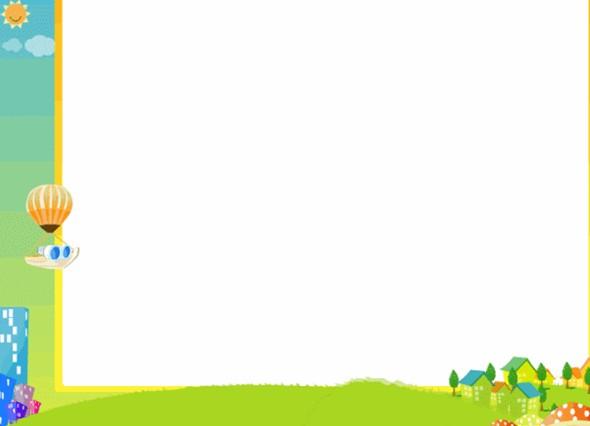 極短篇教學寫作
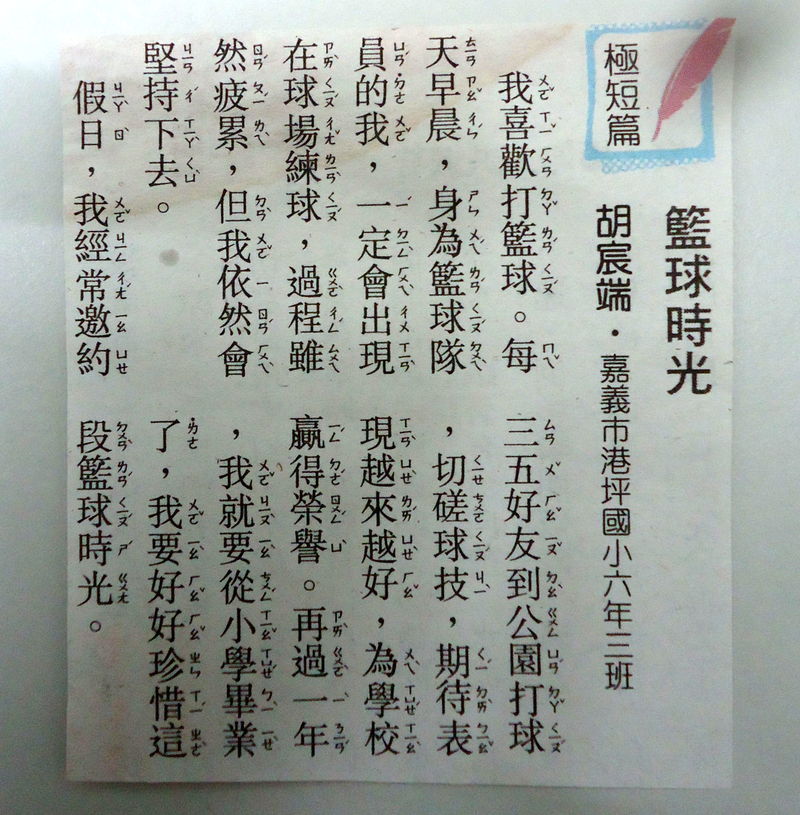 一、題目是什麼？
二、共分幾段？
三、有那些四字語詞？
四、共有一百一十個字
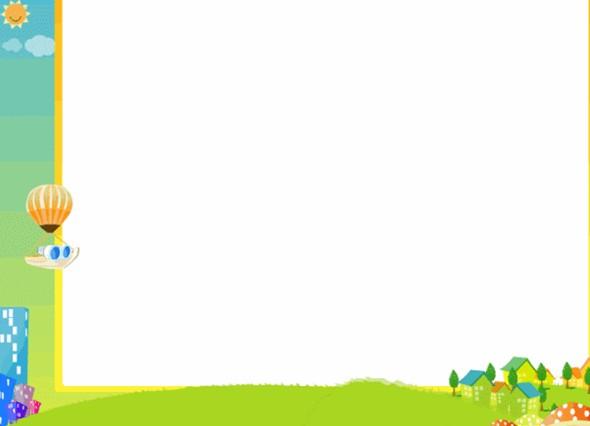 極短篇學寫作
一、題目是什麼？
二、共分幾段？
三、文章特色加入對話

四、共有一百二十九個字
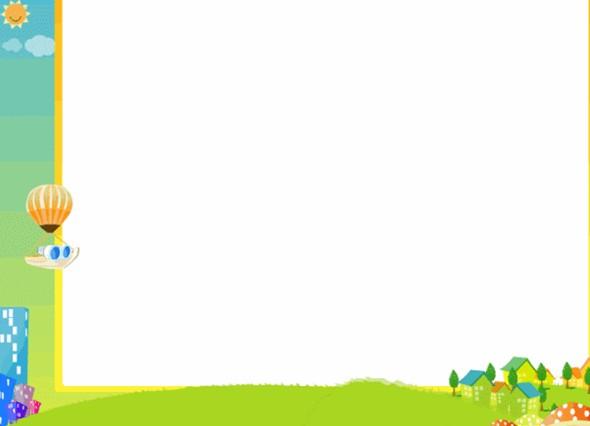 極短篇寫作注意事情
一、先寫出一段文章，再根據文章訂題目
二、或先訂一個題目，再寫文章
三、文章最多分兩段
四、文字大約在一百多
五、加入四字語詞，或形容詞。
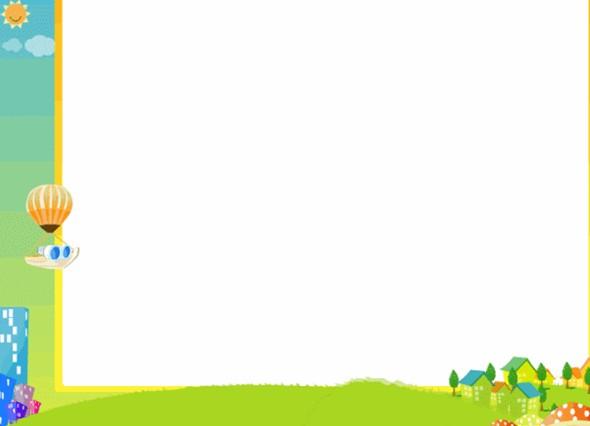 題目參考
我愛早自修
最喜歡的早自修活動
看二十四孝
晨間閱讀
成語時間
上台朗讀
上台說故事
故事卡寫故事
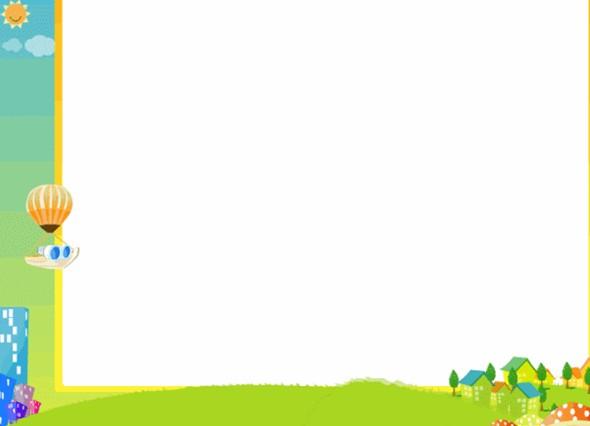 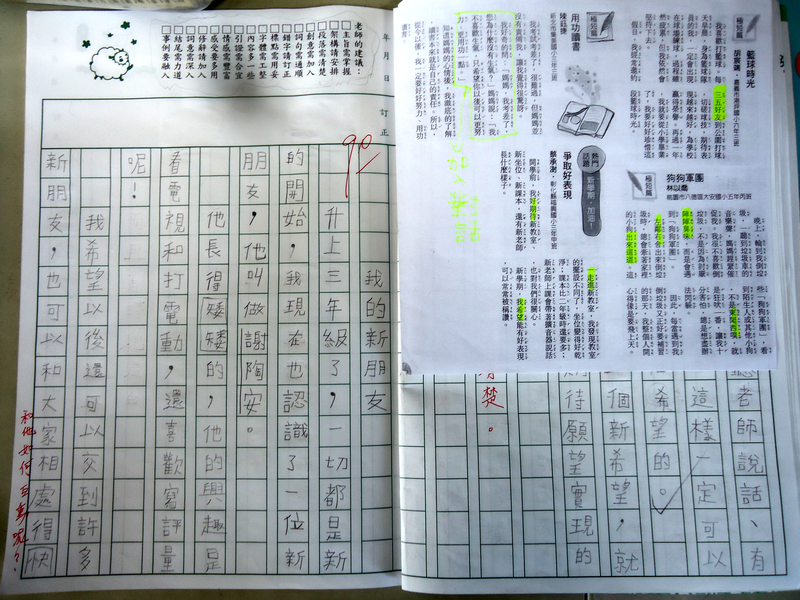 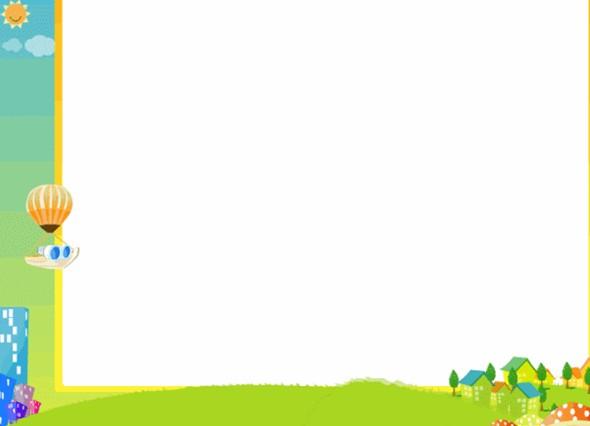 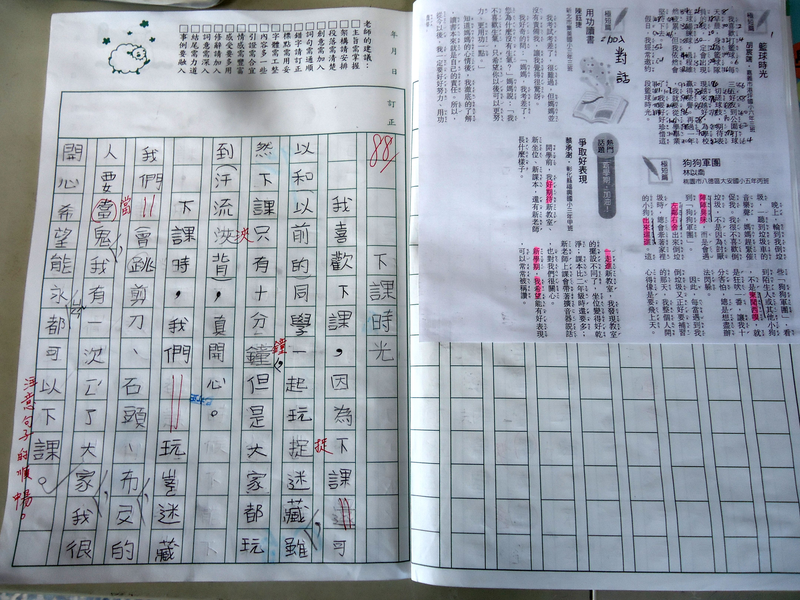 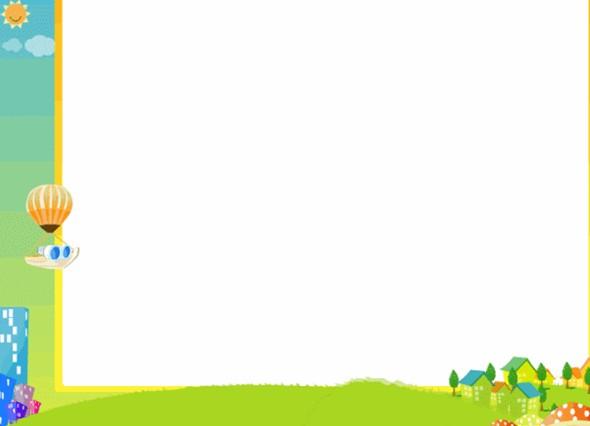 教學分享
極短篇小而美
學生極容易上手
輕鬆教學
輕鬆完成一篇作文
學生喜歡
老師也能稍放鬆
投投稿給孩子一個希望